Организация внеурочной деятельности в лицее через проведение предметной недели
Кулыгина Т.Д., учитель математики МБОУ лицея № 8 г. Ставрополя им. Н.Г. Голодникова
Цели проведения предметной недели МО математики, физики, информатики
Привитие интереса к изучаемым предметам
Расширение рамок школьных учебников
Популяризация знаний в области математики, физики, информатики
Способствование проявлению и развитию творческих способностей обучающихся
Совершенствование профессионального мастерства педагогов через подготовку, организацию и проведение открытых уроков и мероприятий.
Задачи
1 .Создание условий максимально благоприятствующих получению качественного образования каждым учеником в зависимости от его индивидуальных способностей, наклонностей, культурно – образовательных потребностей. 
2.  Повышение интереса учащихся к учебной деятельности, к познанию действительности и самого себя, а также выработке самодисциплины и самоорганизации. 
3.  Оценка влияния предметной недели на развитие интереса учеников к изучаемым предметам. 
4.  Помощь учителям и ученикам в раскрытии своего творческого потенциала. 
5.  Создание атмосферы сотрудничества и сотворчества.
Открытие предметной недели
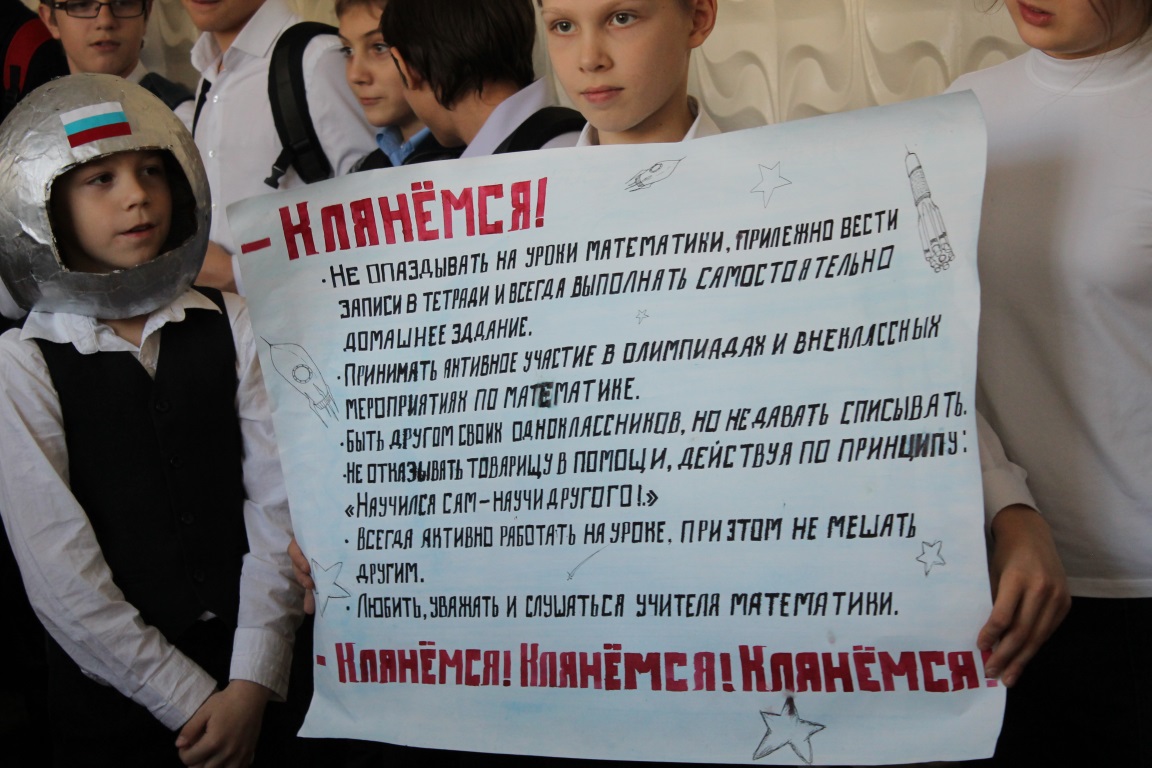 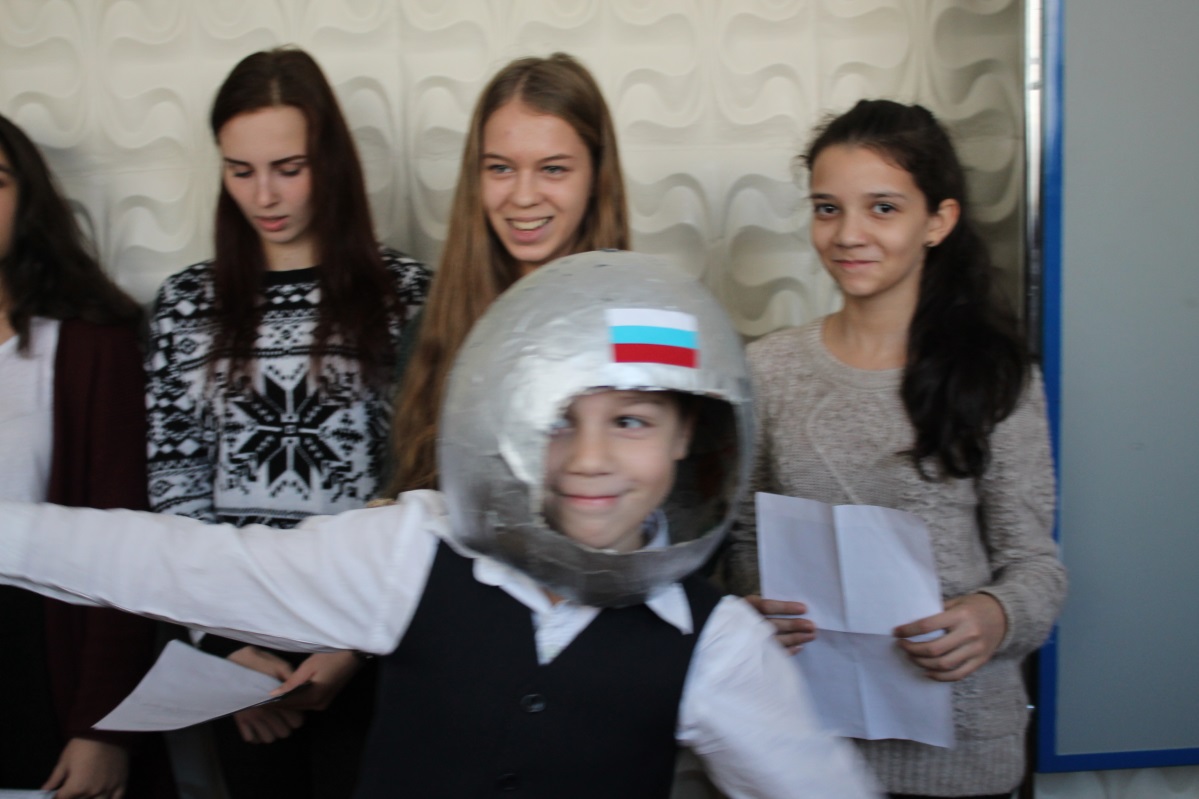 Мониторинг внеурочной деятельности по ФГОС ООО
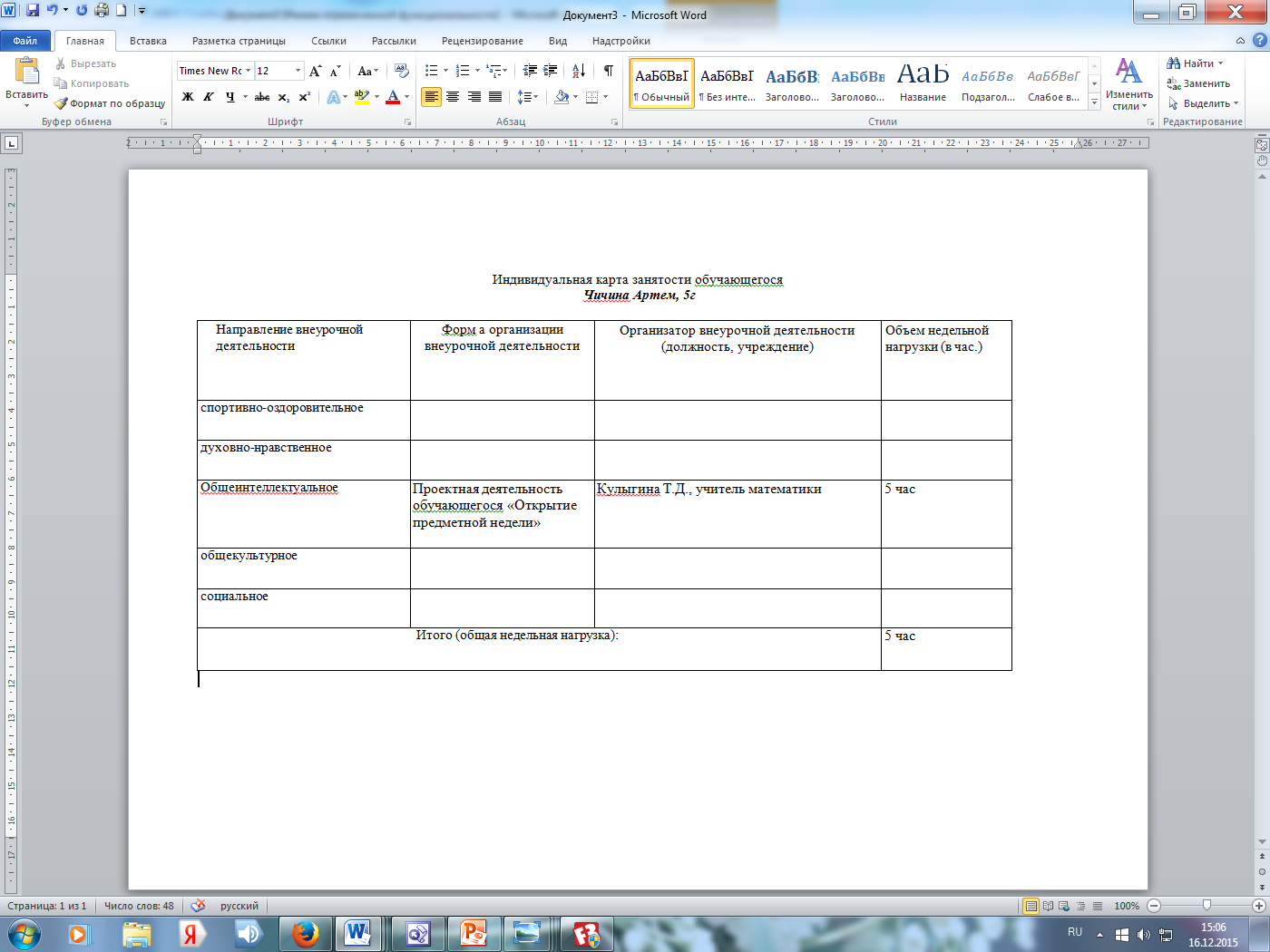 Путешествие по Солнечной системе (оформление стенда)
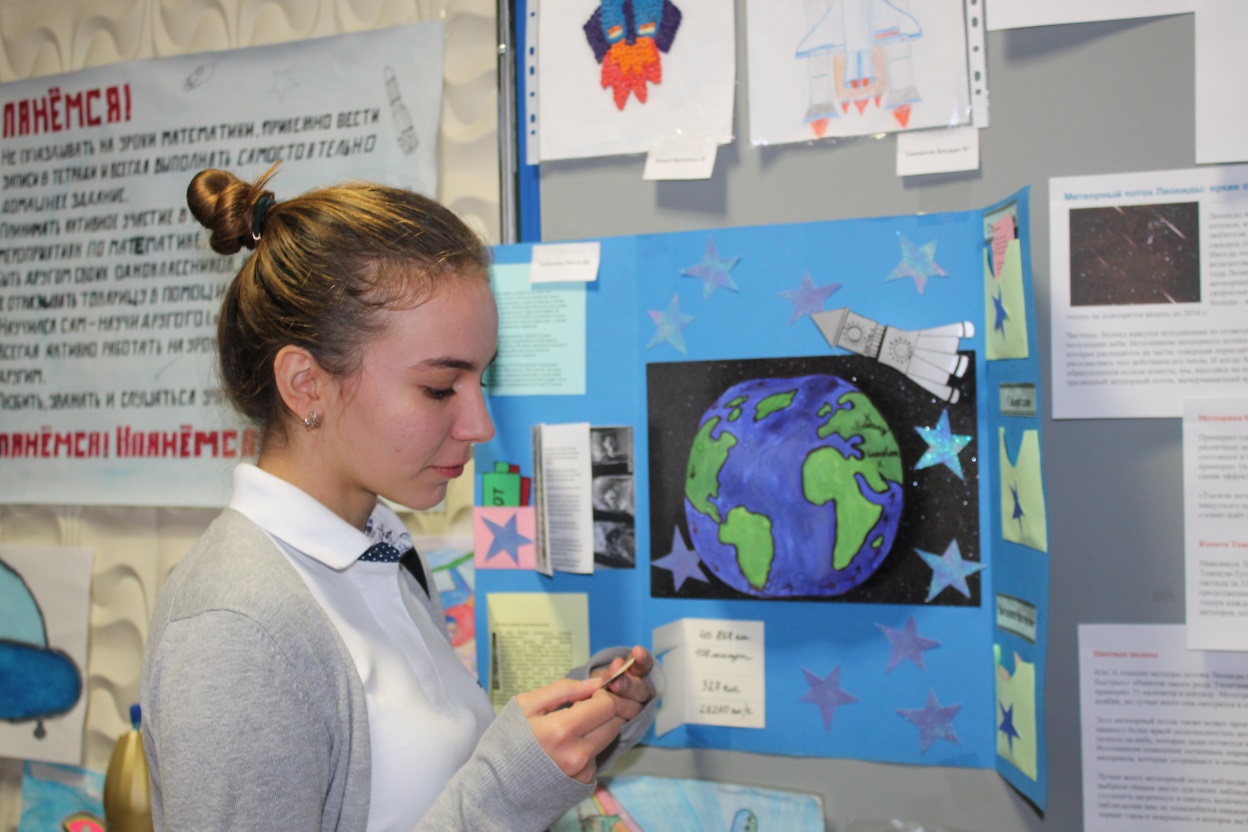 Выставка моделей летательных аппаратов
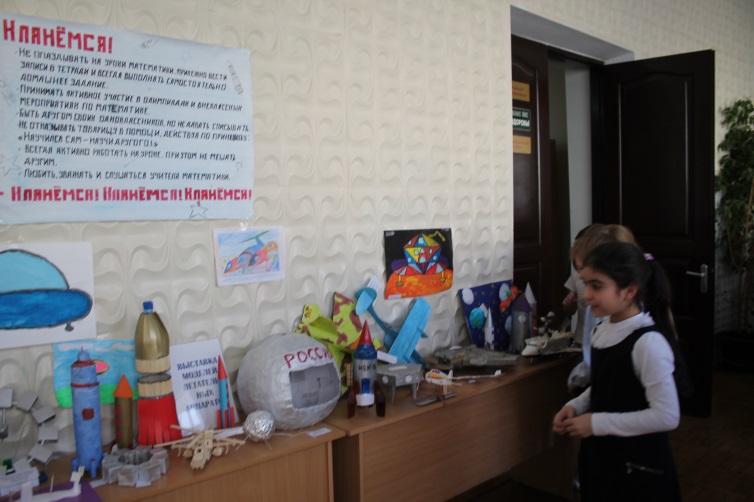 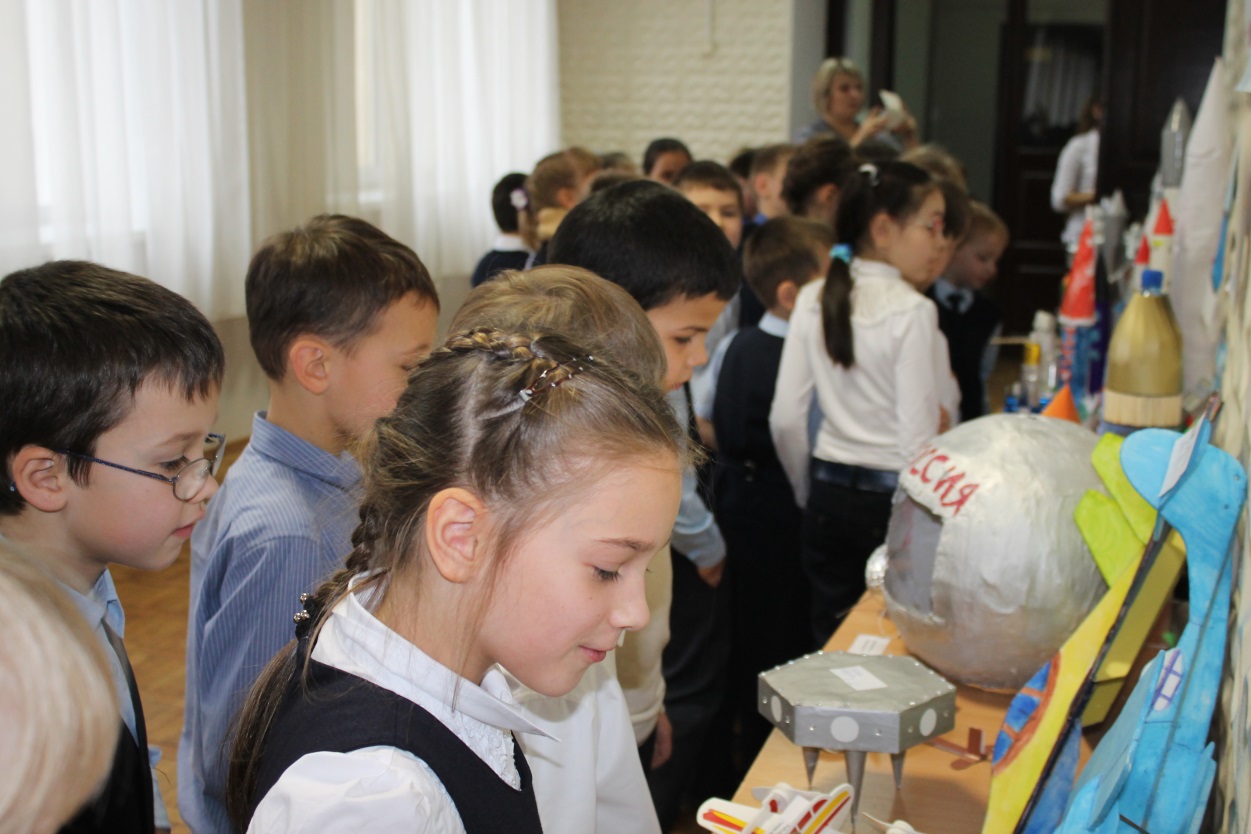 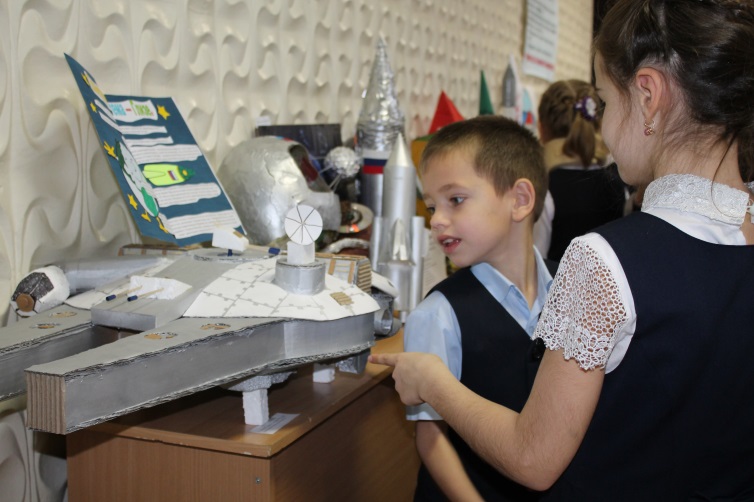 Открытые уроки
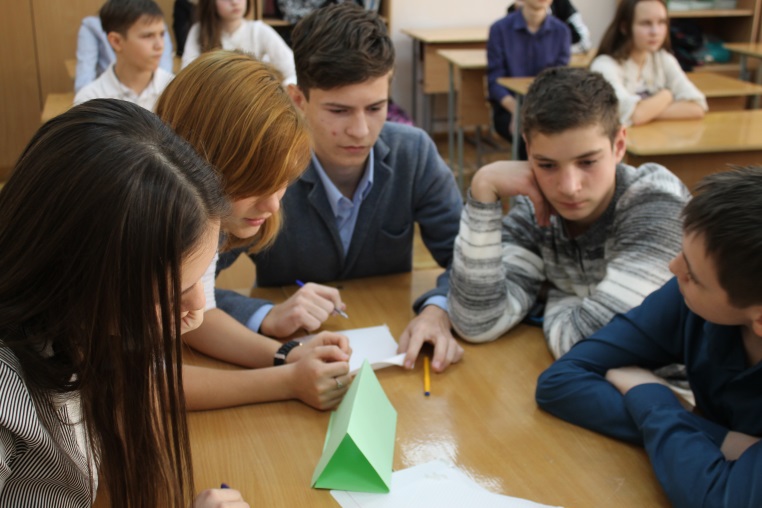 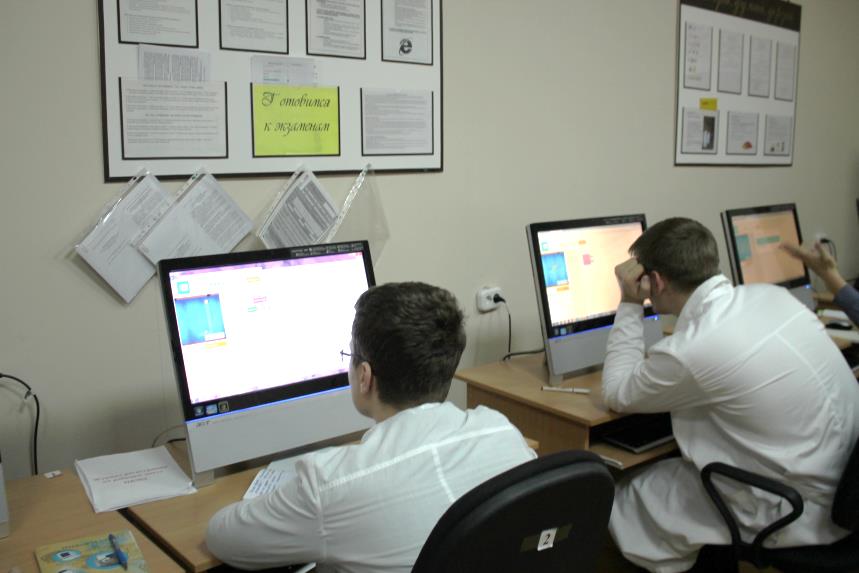 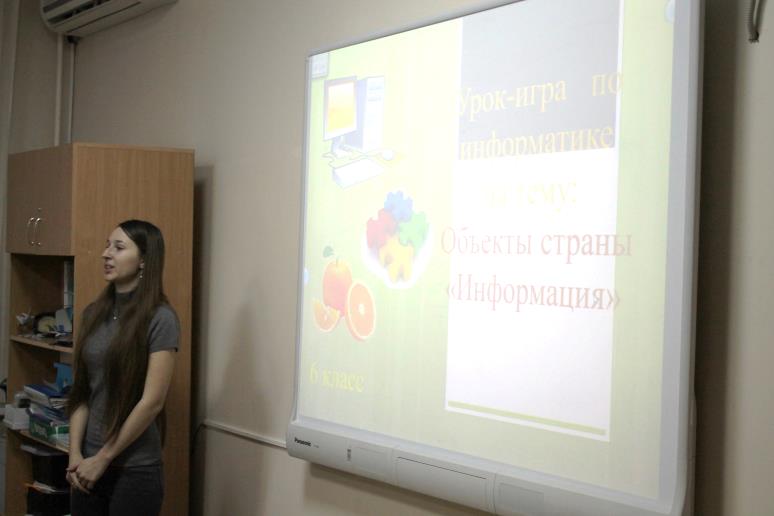 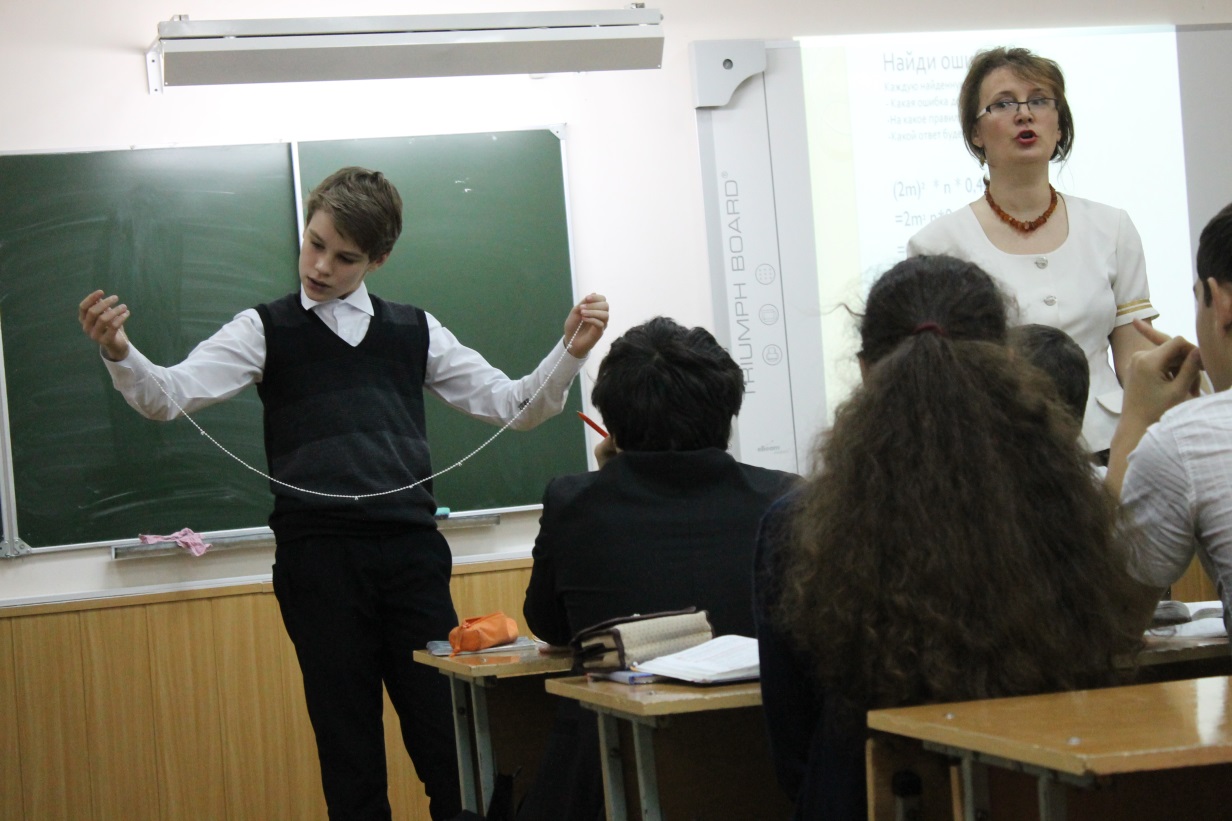 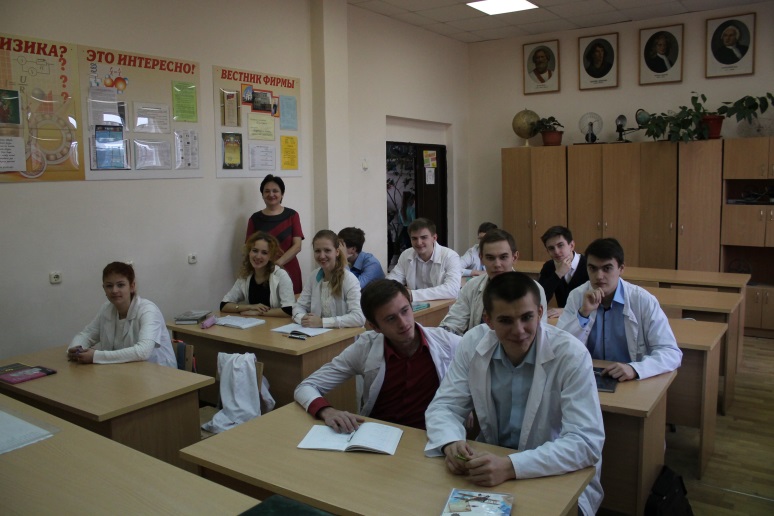 Шахматный турнир
Шахматный турнир, в котором приняли участие старшая группа 22 чел., младшая группа  - 24 чел. 
Победители
 в младшей группе Садовой Алексей 6а  
в старшей группе Гринев Дмитрий 8а
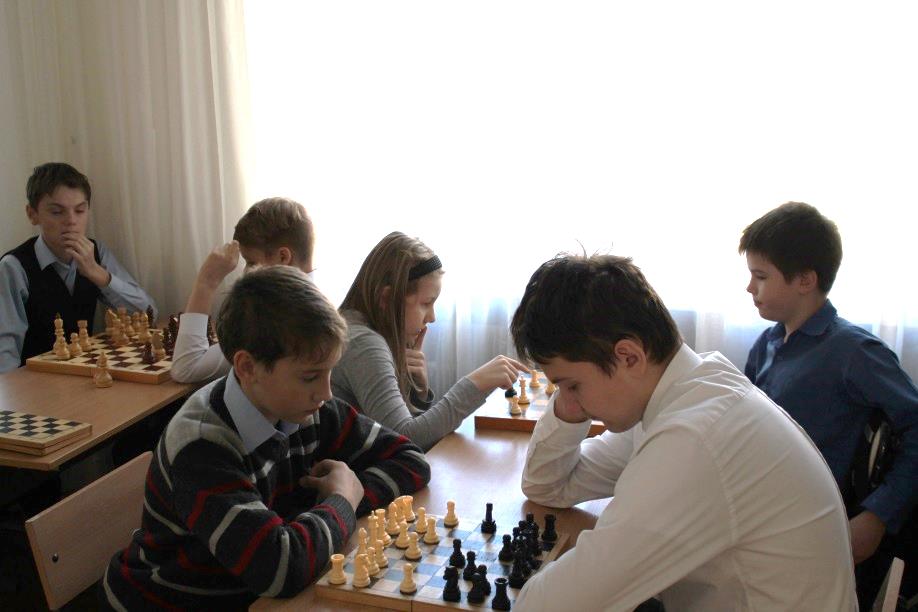 Заключительное мероприятие «Космический урок: Наш дом Земля»
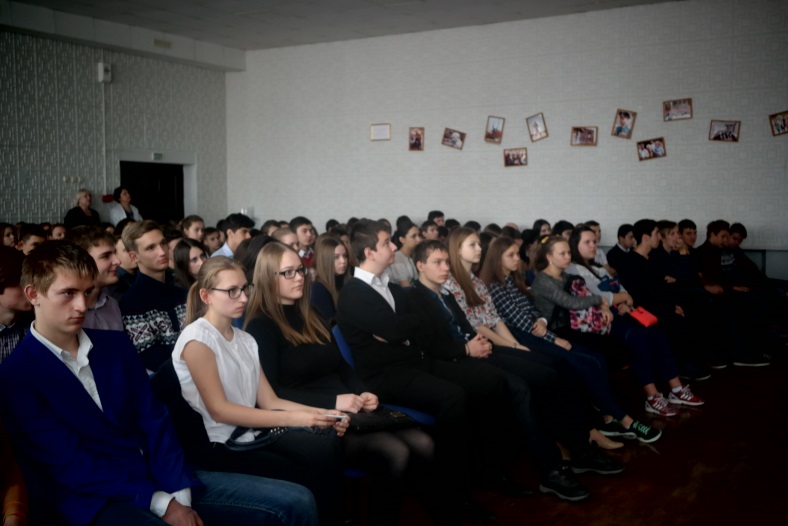 В ходе мероприятия  дети посмотрели видеоролик о быте космонавтов на МКС, о том какие опыты проводятся на МКС, а также приняли участие в викторине, которая проводилась в форме игры «Кто хочет стать миллионером»
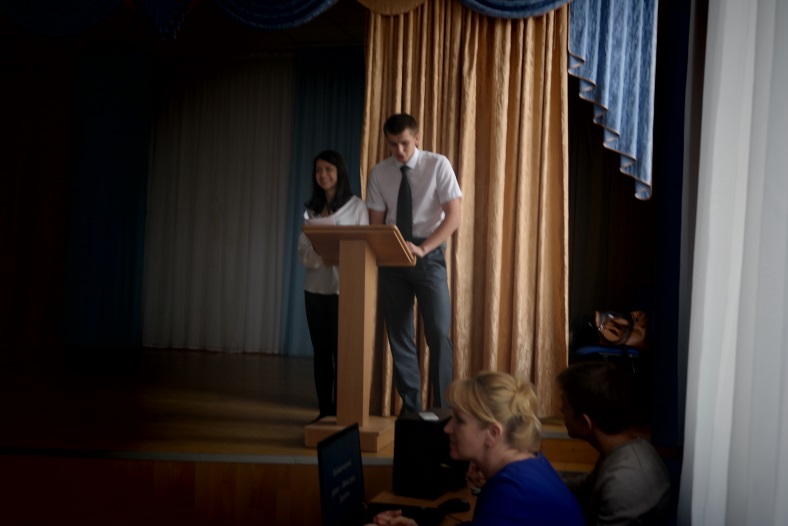 Мастер-класс «Разработка модели внеурочной деятельности в рамках ФГОС ООО»
был подготовлен и проведен учителями Бирюковой Н.А. и Лящук С.В. 
Бирюкова Н.А. обобщила опыт образовательных организаций по разработке программ внеурочной деятельности, рассказала  о мониторинге эффективности внеурочной деятельности,  о заполнении индивидуальных карт обучающихся.
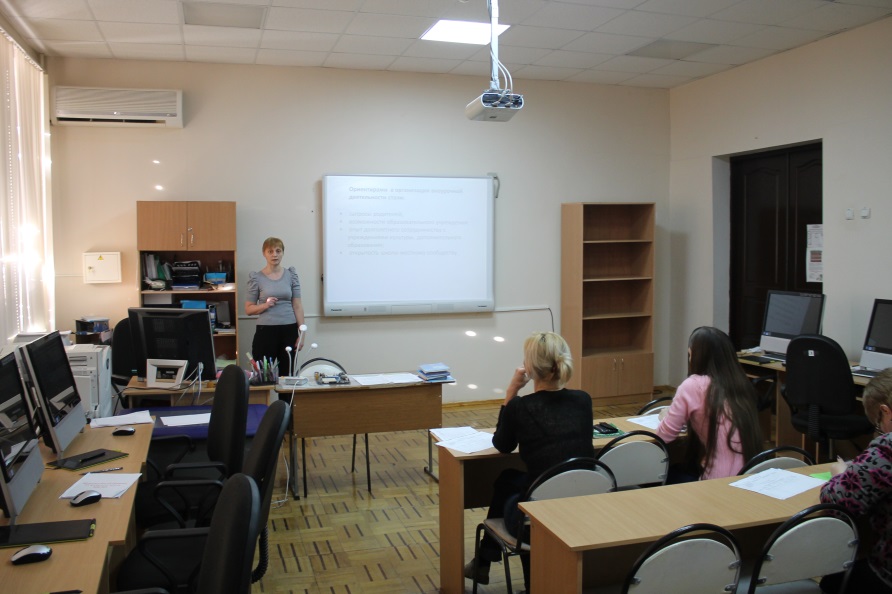